Atomic Structure and the periodic table
Atomic Structure and the periodic table
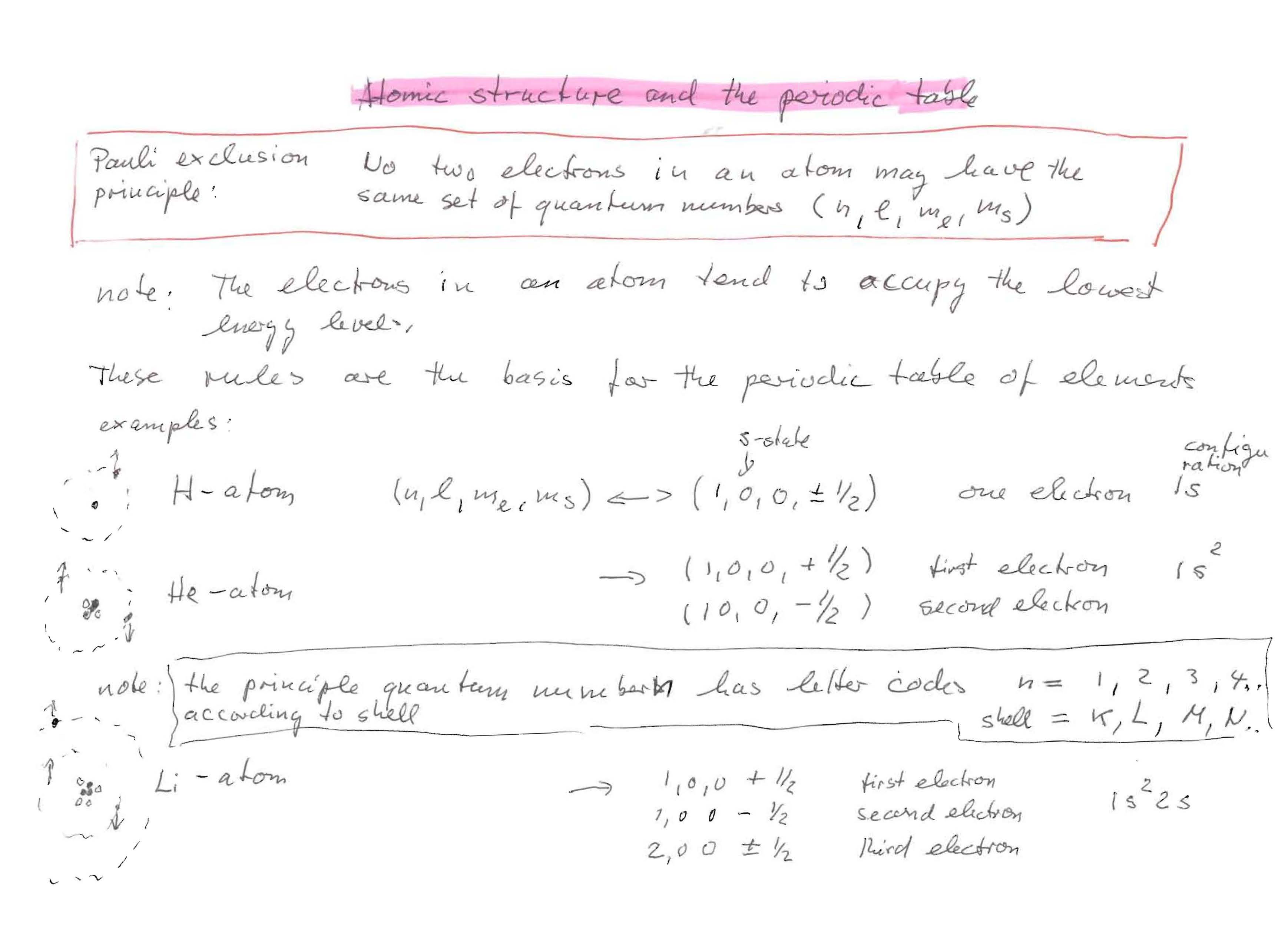 Review ofAtomic Structure
8.1	Atomic Structure and the Periodic Table
8.2	Total Angular Momentum
8.3	Anomalous Zeeman Effect






                                    For me too, the periodic table was a passion…. As a boy, I stood in
                                    front of the [Science Museum, London] display for hours, thinking how
                                    wonderful it was that each of these metal foils and jars of gas had its
                                    own distinct personality.
                                                                                                                   Freeman Dyson
What distinguished Mendeleev was not only genius, but a passion for the elements. They became his personal friends; he knew every quirk and detail of their behavior.

- J. Bronowski
From Thornton and Rex    Modern Physics
8.1: Atomic Structure and the Periodic Table
What would happen if there are more than one electron?
		a nucleus with charge +2e attracting two electrons
		the two electrons repelling one another


Can not solve problems exactly with the Schrödinger equation because of the complex potential interactions


Can understand experimental results without computing the wave functions of many-electron atoms by applying the boundary conditions and selection rules
Pauli Exclusion Principle
To understand atomic spectroscopic data for optical frequencies, Wolfgang Pauli proposed an exclusion principle:
	No two electrons in an atom may have the same set of quantum numbers (n, ℓ, mℓ, ms).

It applies to all particles of half-integer spin, which are called fermions, and particles in the nucleus are fermions.
 
The periodic table can be understood by two rules: 
The electrons in an atom tend to occupy the lowest energy levels available to them.
Only one electron can be in a state with a given (complete) set of
       quantum numbers (Pauli exclusion principle).
Atomic Structure
Hydrogen: (n, ℓ, mℓ, ms) = (1, 0, 0, ±½) in ground state
In the absence of a magnetic field, the state ms = ½ is degenerate with the ms = −½  state.

Helium: (1, 0, 0, ½) for the first electron
              (1, 0, 0, −½) for the second electron
Electrons have antialigned (ms = +½ and ms = −½) spins as being paired 	    Supports Pauli exclusion principle

The principle quantum number also has letter codes.
n = 	1	2	3	4...
Letter = 	K	L	M	N…

n = shells (eg: K shell, L shell, etc.)
nℓ  = subshells (eg: 1s, 2p, 3d)
Electrons for H and He atoms are in the K shell.
H: 1s2 
He: 1s1 or 1s
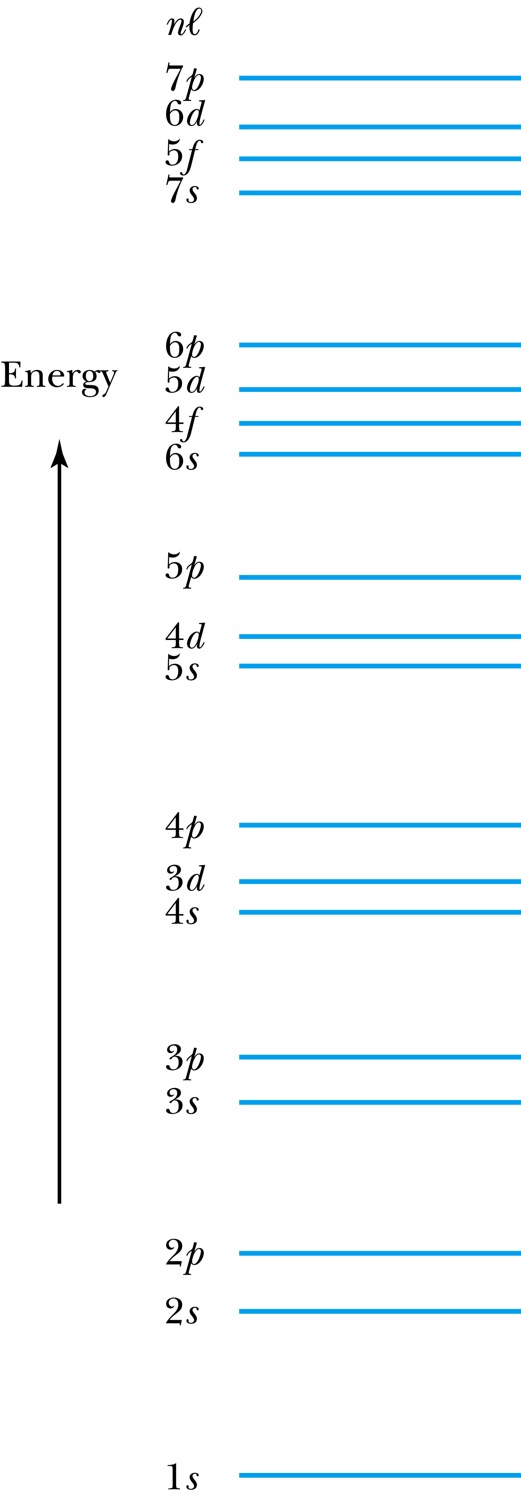 Atomic Structure
How many electrons may be in each subshell?




Recall:           ℓ  =   0   1   2   3   4   5   …
               letter  =   s   p   d    f   g   h   …
 ℓ = 0, (s state) can have two electrons
 ℓ = 1, (p state) can have six electrons, and so on
The lower ℓ values have more elliptical orbits than the higher ℓ values.
	Electrons with higher ℓ values are more  	shielded from the nuclear charge
	Electrons lie higher in energy than those with 	lower ℓ values
	the shielding is so pronounced that the 4s fills         
              before 3d even though it has a larger n
Order of Electron Filling in Atomic Subshells
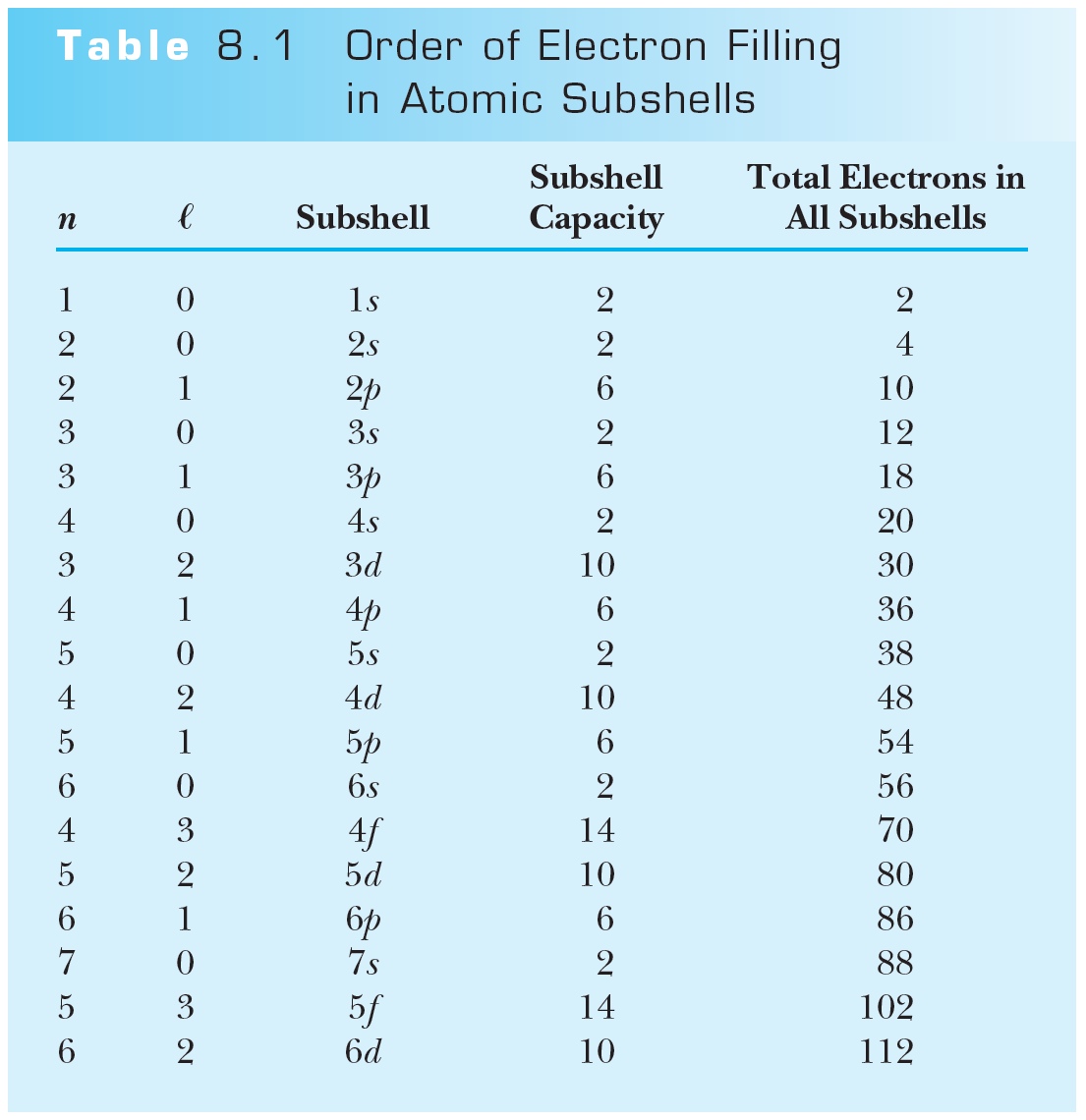 The Periodic Table
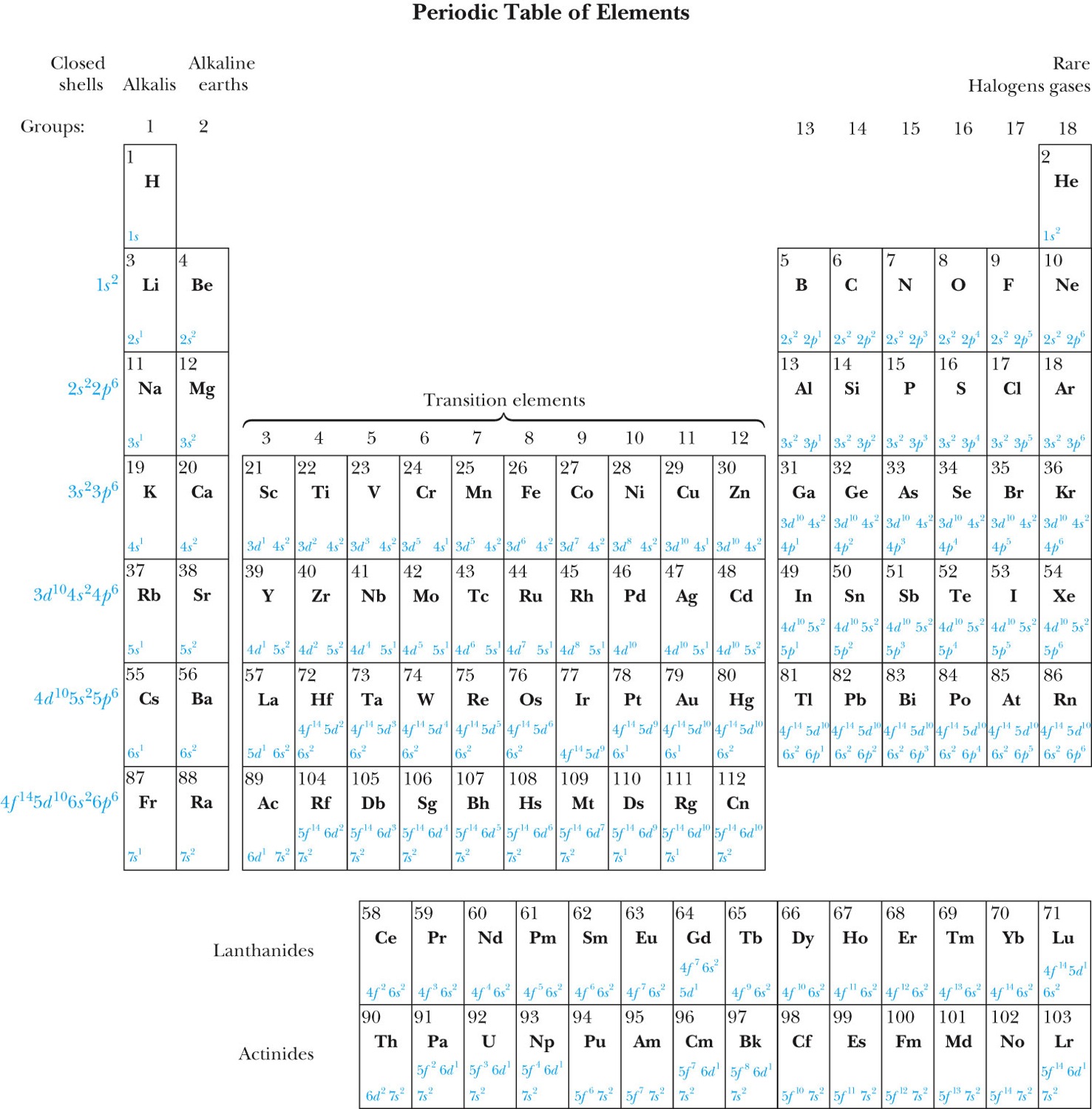 Groups and Periods in the Periodic Table
Groups:
Vertical columns
Same number of electrons in an ℓ orbit
Can form similar chemical bonds
Periods:
Horizontal rows
Correspond to filling of the subshells
Ionization Energies of  Elements and Atomic RadiiSome properties of elements are compared by the ionization energies of elements and atomic radii:
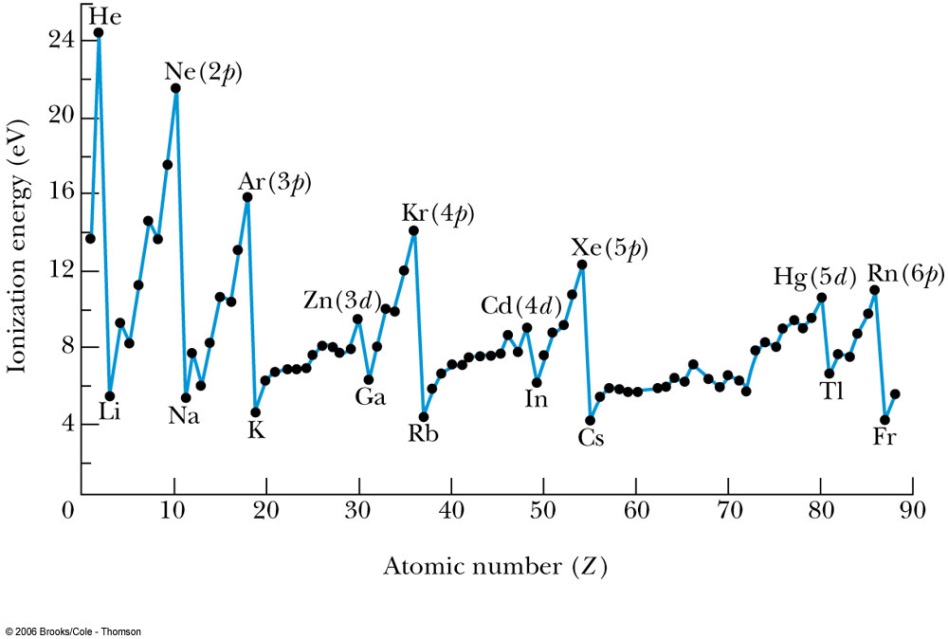 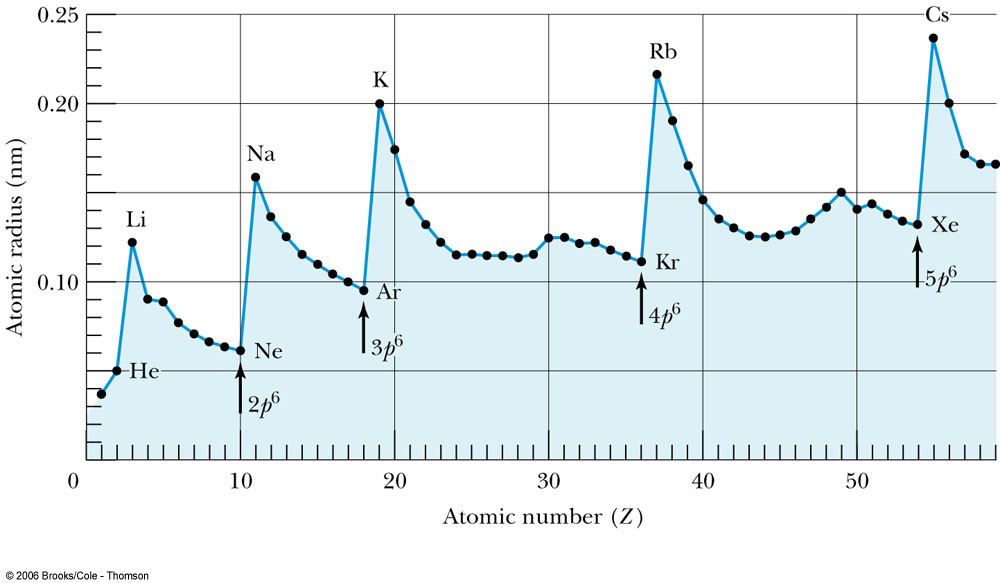 The Periodic Table
Inert Gases:
Last group of the periodic table
Closed p subshell except helium
Zero net spin and large ionization energy
Their atoms interact weakly with each other
Alkalis:
Single s electron outside an inner core
Easily form positive ions with a charge +1e
Lowest ionization energies
Electrical conductivity is relatively good
Alkaline Earths:
Two s electrons in outer subshell
Largest atomic radii
High electrical conductivity
The Periodic Table
Halogens:
Need one more electron to fill outermost subshell
Form strong ionic bonds with the alkalis
More stable configurations occur as the p subshell is filled

Transition Metals:
Three rows of elements in which the 3d, 4d, and 5d are being filled
Properties primarily determined by the s electrons, rather than by the d subshell being filled
Have d-shell electrons with unpaired spins
As the d subshell is filled, the magnetic moments, and the tendency for neighboring atoms to align spins are reduced
The Periodic Table
Lanthanides (rare earths):
Have the outside 6s2 subshell completed
As occurs in the 3d subshell, the electrons in the 4f subshell have unpaired electrons that align themselves
The large orbital angular momentum contributes to the large ferromagnetic effects

Actinides:
Inner subshells are being filled while the 7s2 subshell is complete
Difficult to obtain chemical data because they are all radioactive
Have longer half-lives
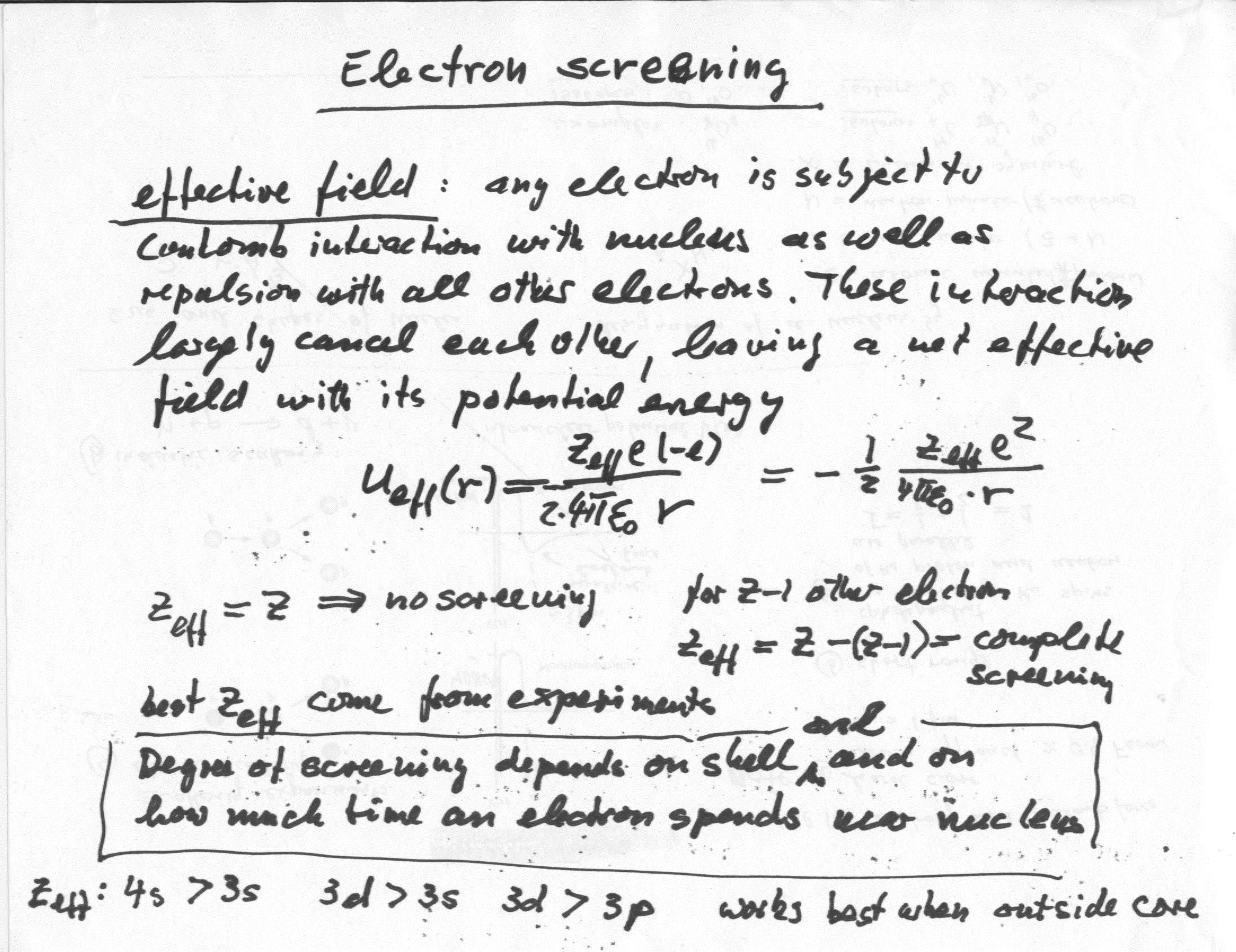 Electron screening
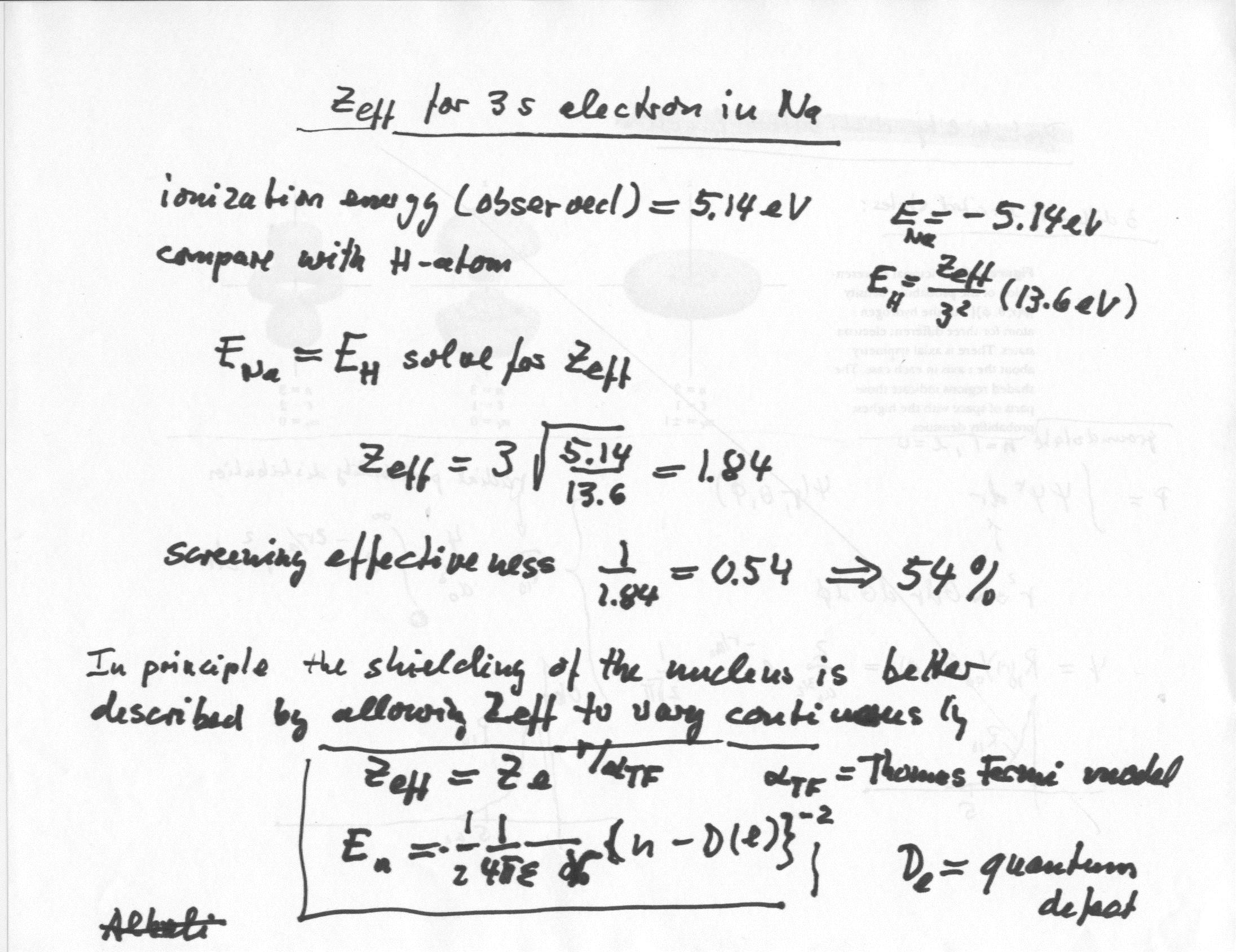 Z(eff) for 3s electron in Na